Scoping and modeling of runaway electron impacts in SPARC
A Feyrer1, T Looby2, R Sweeney2, and 
RA Tinguely1
 
1 MIT Plasma Science and Fusion Center
2 Commonwealth Fusion Systems
This work supported in part by Commonwealth Fusion Systems.
Overview
Background and motivation
Runaway electron current threshold in SPARC
Overview of the HEAT simulation code
Preliminary runaway simulations in HEAT
Conclusions and future work
[Speaker Notes: Mention what HEAT is]
Background and Motivation
REs have potential to cause damage to SPARC Plasma Facing Components (PFCs)
Large amounts of runaway electrons are possible in SPARC
Ip= 8.7 MA
Te > 20 keV 
Compton scattering 
Tritium beta decay
Runaways have caused wall melting and other issues in tokamaks
SPARC PFCs will be made of Tungsten and Tungsten Heavy Alloy (WHA) 
WHA is Tungsten mixed with Nickel and Iron
Risk of melting/explosions
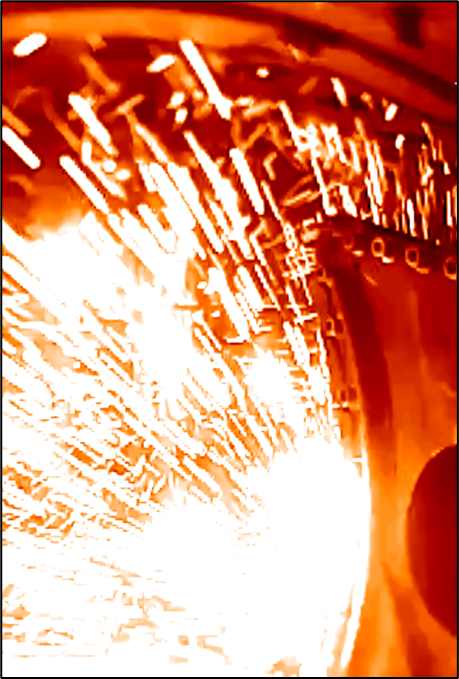 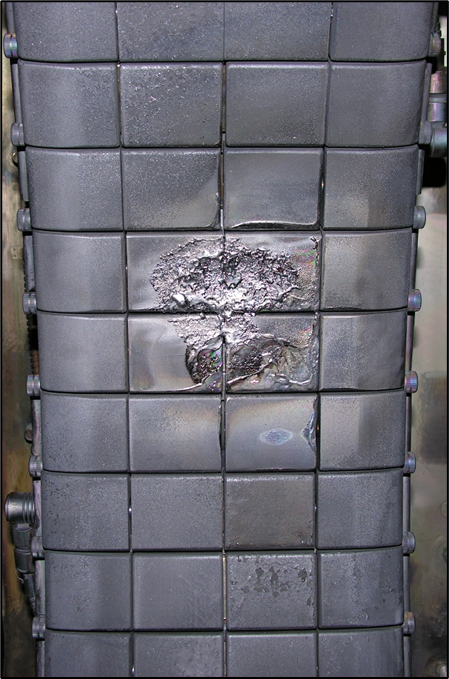 C-Mod 1160824028
[Speaker Notes: IP = 8.7 MA Te > 20 keV
Binder holding Nickel and iron evaporates]
Goals of this work
Identify the operational regimes where REs could be a problem
Identify how bad impacts may be for SPARC operations
Make predictions of damage that could be caused by REs
Where REs will be lost
How REs will deposit their energy
How large a melt pool could be
How much material may be sputtered into the vessel
Diagnose RE impacts
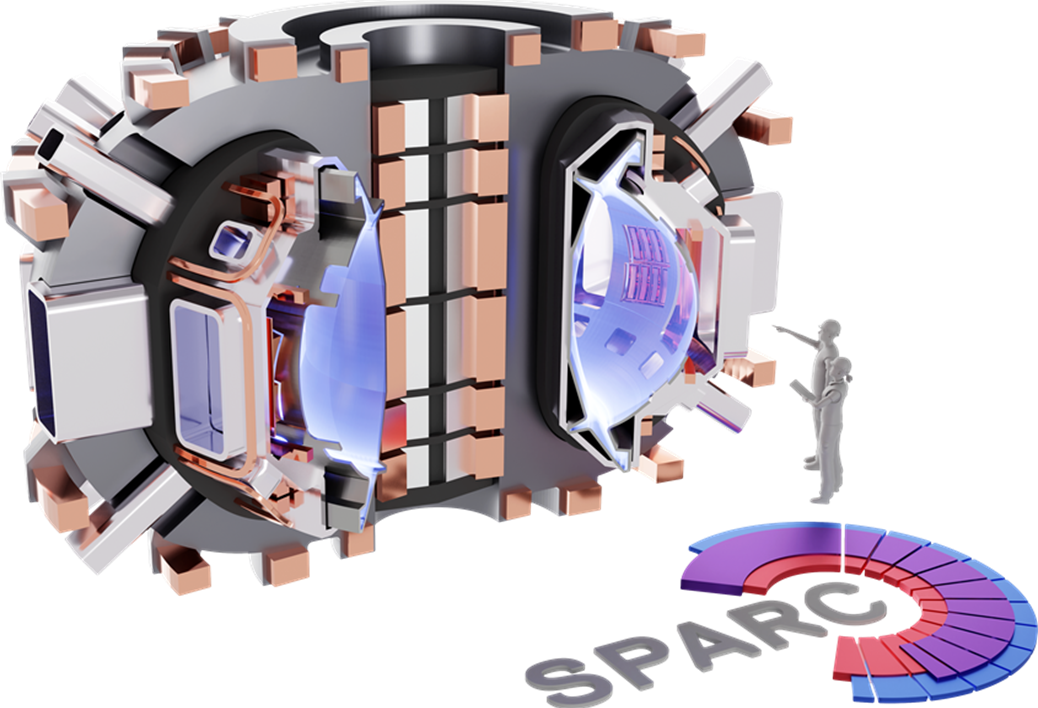 Todo picture
Runaway Electron Current Threshold in SPARC
We want to determine the plasma current above which runaway impacts may cause damage
At the beginning of SPARC’s operation flattop plasma current will be stepped up
At low plasma currents, we don’t expect REs to cause melting
We will determine the plasma current threshold by 
Assuming an energy density threshold of 3 MJ/m² is where problems start to arise in Tungsten [Lehnen 2009 JNM]
Estimating the runaway electron current and total energy
Estimating the wetted areas of impacts
The goal is to use simple equations to get a rough estimate and inform SPARC operations
[Speaker Notes: based on heat diffusion, melting temperature and penetration of REs]
Calculation of RE current
Worst case scenario: All energy is transferred into runaways



More realistic scenario, Plasma current drops to meet runaway current
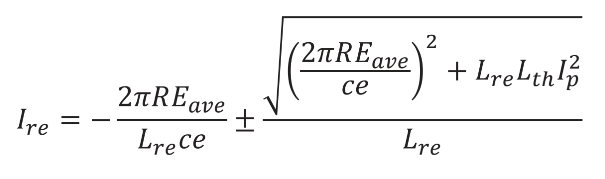 R is SPARC major radius, L is inductance, Ip is the initial plasma current, Eave is the average RE energy
Ip0, Ir0 are the initial plasma and runaway currents, tcq is the current quench time, ta is the RE avalanche time
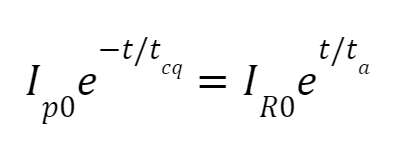 Calculation of final current depends on seed current
Results generally agree with SPARC DREAM simulations [Tinguely NF 2021]
Since Ir0 = 1kA is the most conservative it is used for future calculations
No Ir0 violates energy conservation
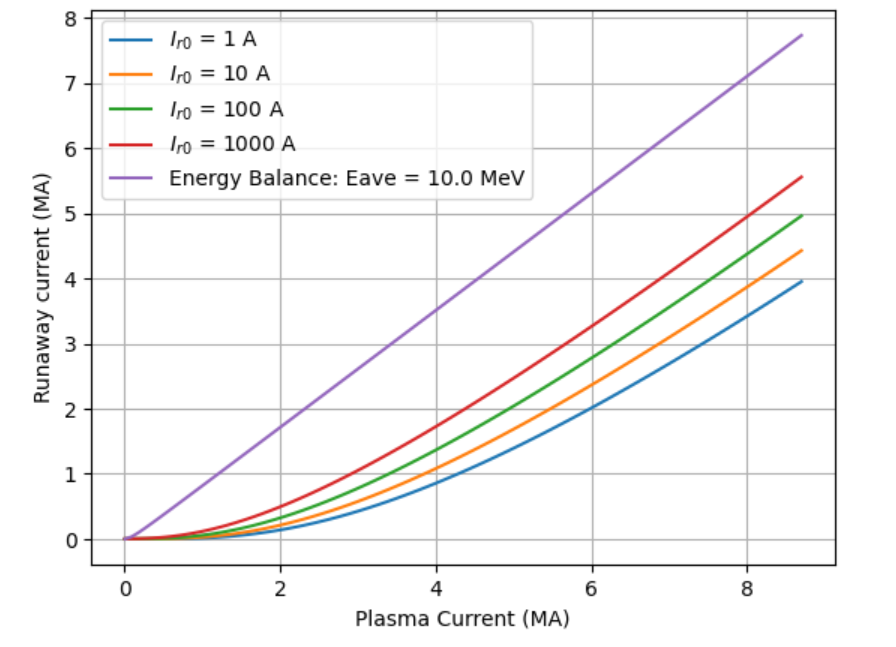 [Speaker Notes: where Ip of 8.7MA causes IRE of 5-6MA
Can see log scale in the backup slides]
Wetted area calculation
Analytic model for wetted area in poloidal direction [Lehnen 2015 JNM]
Δ𝛉  = 1 cm
From literature values from 10 cm² to 3000 cm²
Mathews Phys. Scr. 2016 <10 cm²
Lehnen 2009 JNM 3000 cm²
Takeaway: Estimates span several orders of magnitude
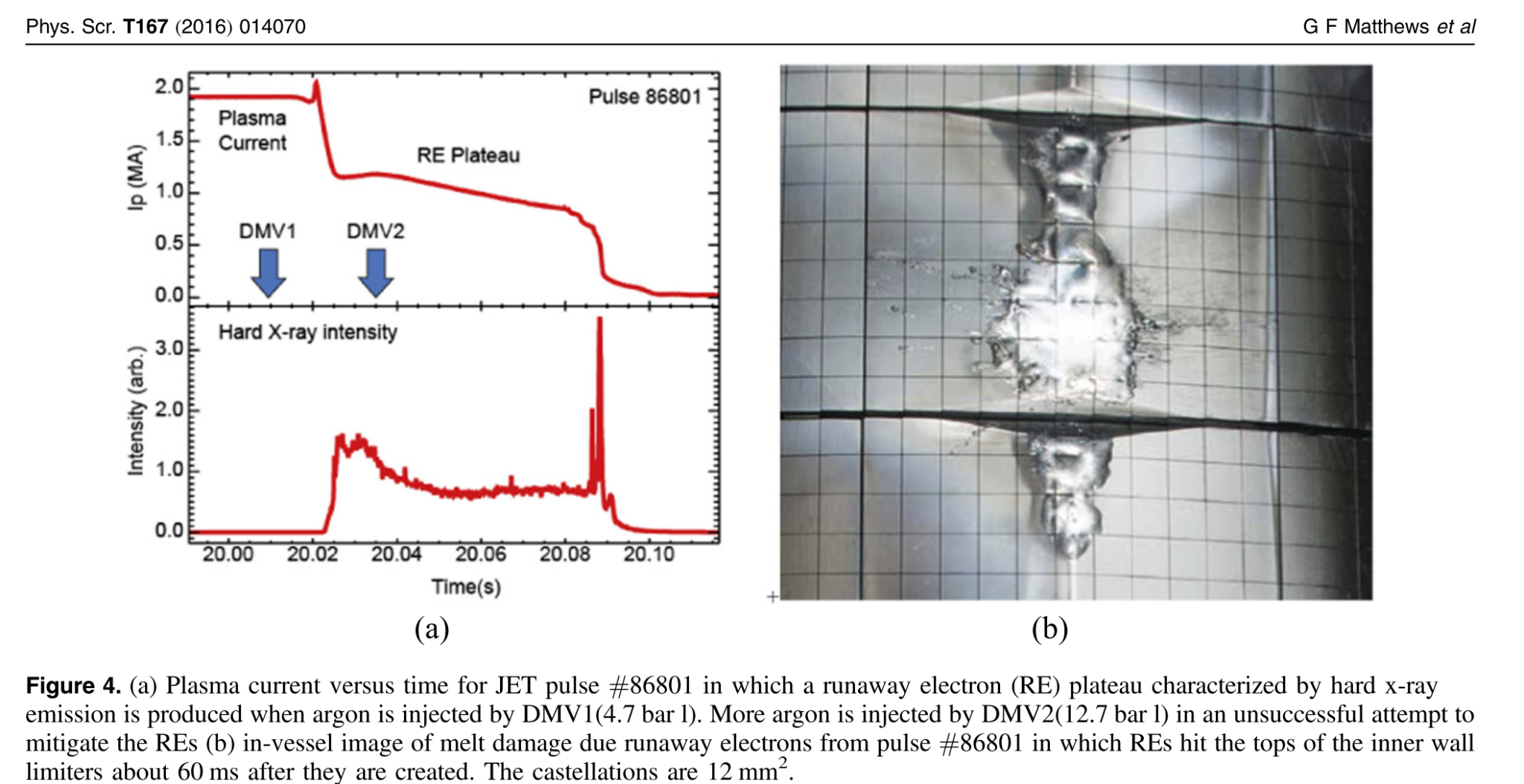 [G F Matthews Phys. Scr. 2016]
Plasma current is very limited for Eave= 10 MeV, various wetted areas
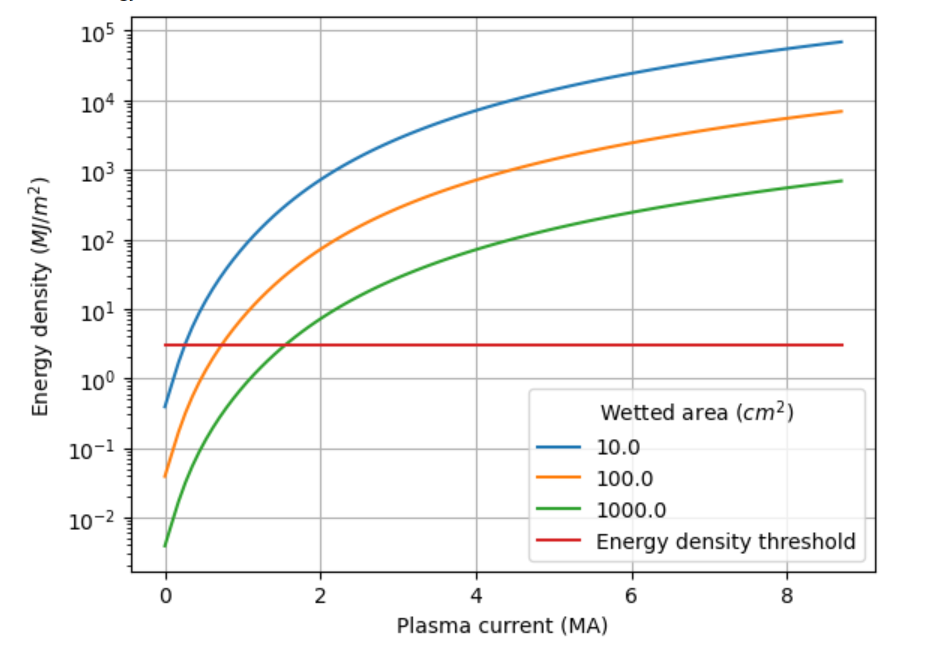 Defining the current boundary as the plasma current above which the strike energy density would exceed 3MJ/m²
[Speaker Notes: Alex’s current calc, Ir0 = 1000A

260 kA agrees with Memento]
Scanning over both energy and current shows ‘safe’ areas depending on wetted area
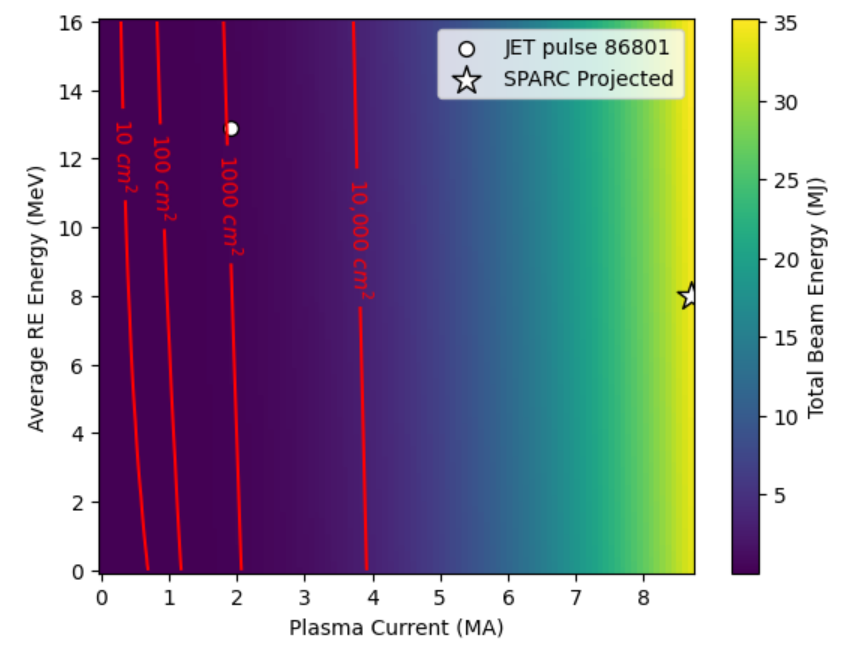 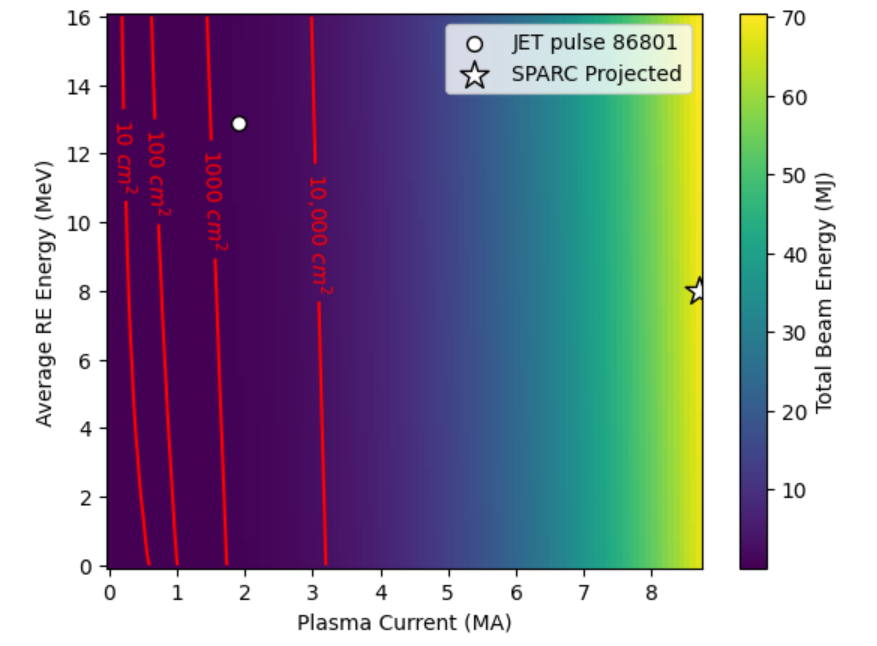 Assuming all energy is deposited in hit
Assuming 50% of energy is deposited in hit
JET data from [G F Matthews Phys. Scr. 2016]
Summary
Potential wetted area values span several orders of magnitude from ~10 cm² to ~1000 cm²
Assuming a wetted area of 10 cm² would limit “safe” plasma currents to <0.5 MA
For more conservative wetted areas, the plasma current can get closer to 1 or 2 MA without causing melting
Higher average energies or fuller current conversion could worsen strikes

But what will this damage look like?
Overview of HEAT
HEAT work is done in parallel with other simulations
ASCOT
MEMENTO
Orbit following code, can calculate RE losses
Calculates RE volumetric HEAT deposition and PFC temperature changes
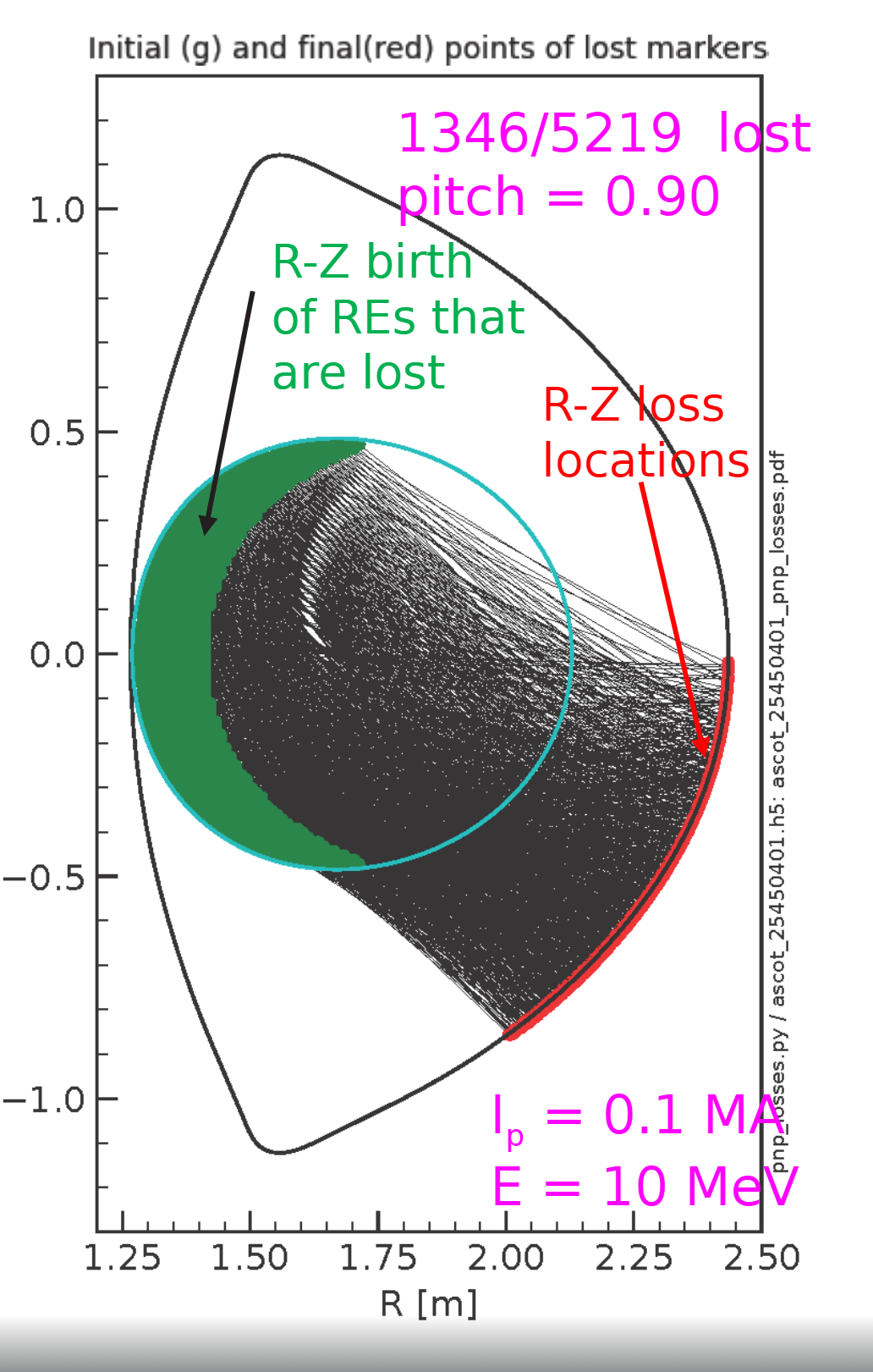 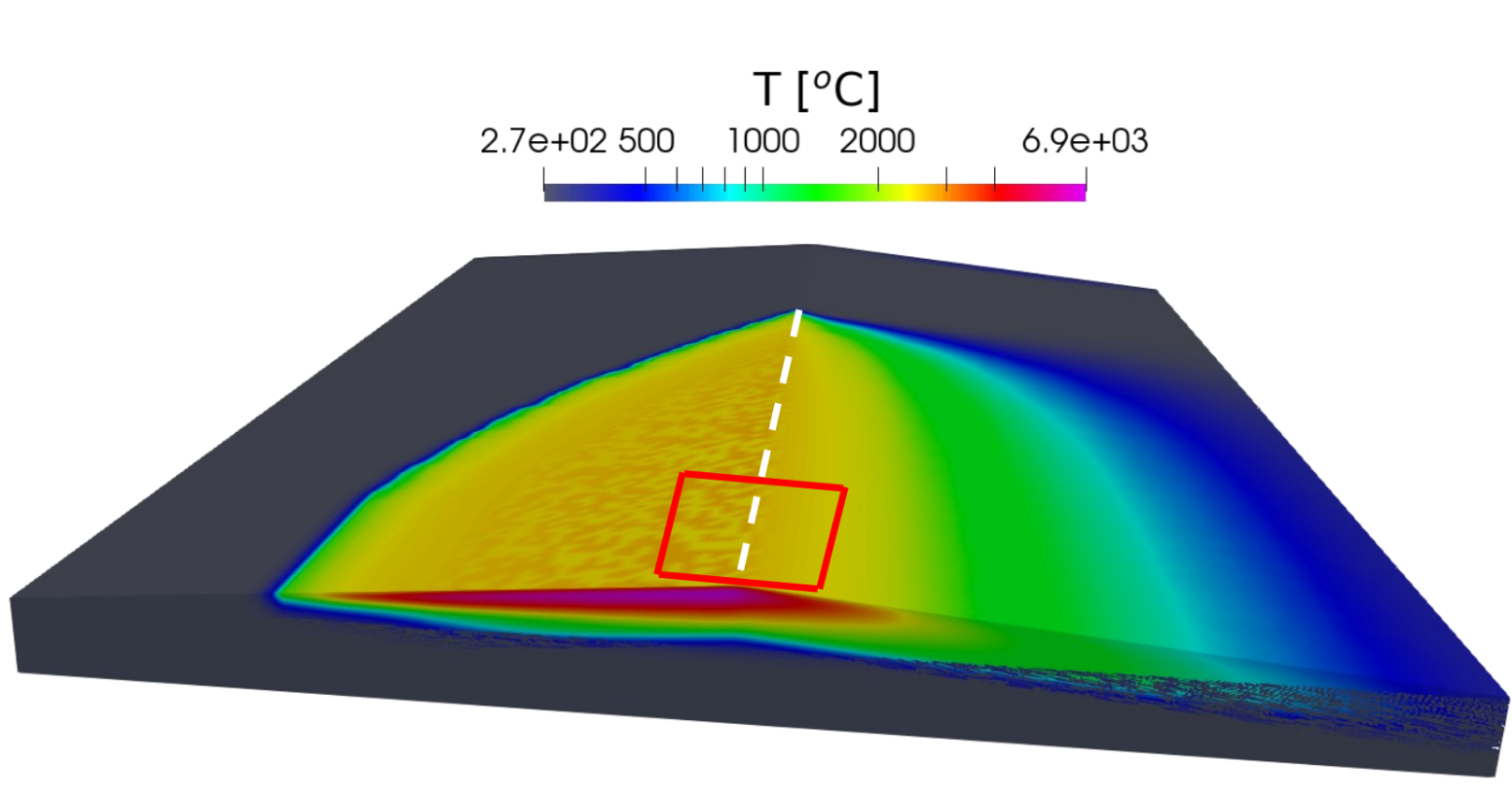 Source: L. Chen AAPS 2021
Source: Steve Scott
HEAT calculates heat deposition in PFCs
HEAT: Heat flux Engineering Analysis Toolkit
Open Source
Originally for 3D Power exhaust simulations
Now can simulate:
Time varying heat fluxes
Heat flux from 3D fields (M3DC1)
Optical and gyro orbit fluxes
Time varying PFC temperatures, stress, recrystallization kinetics
VDEs
ELMs
Radiative heat flux
Runaway electrons coming soon
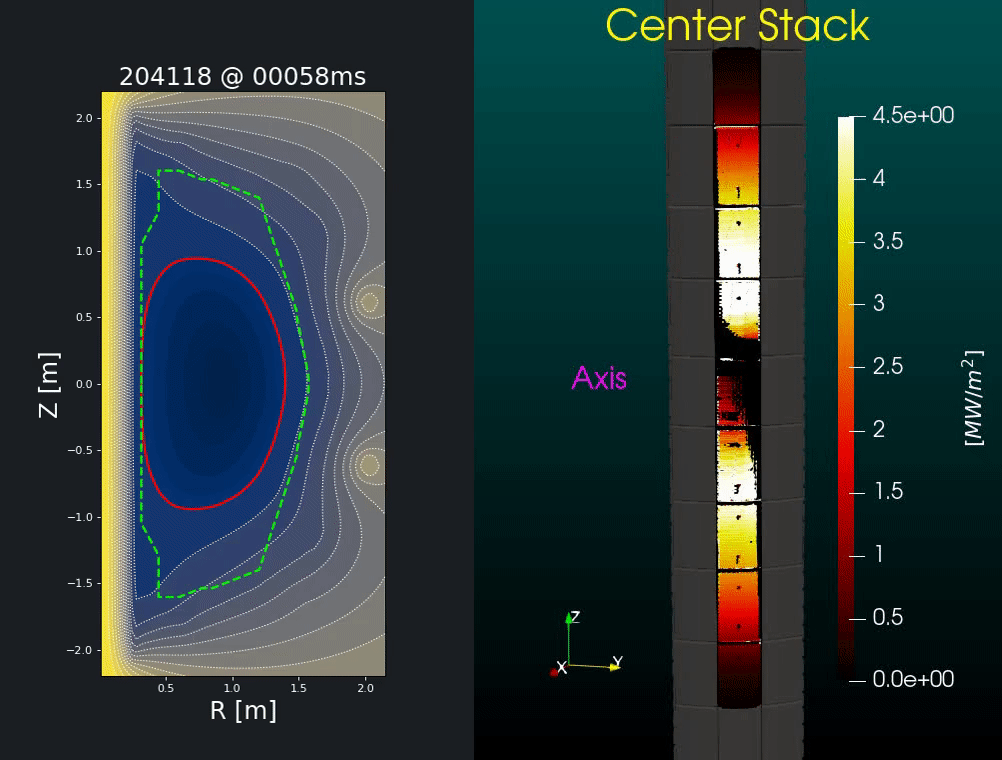 [Looby APS 2023]
github.com/plasmapotential/HEAT
[Speaker Notes: the wide range of physics we simulate, the embedded parametric CAD modeler, and the embedded FVM+FEM (temperature, stress, recrystallization), are what differentiate HEAT from many of the other codes.  Other codes do one of these things, not usually all]
HEAT combines a field line tracer (MAFOT) with engineering CAD
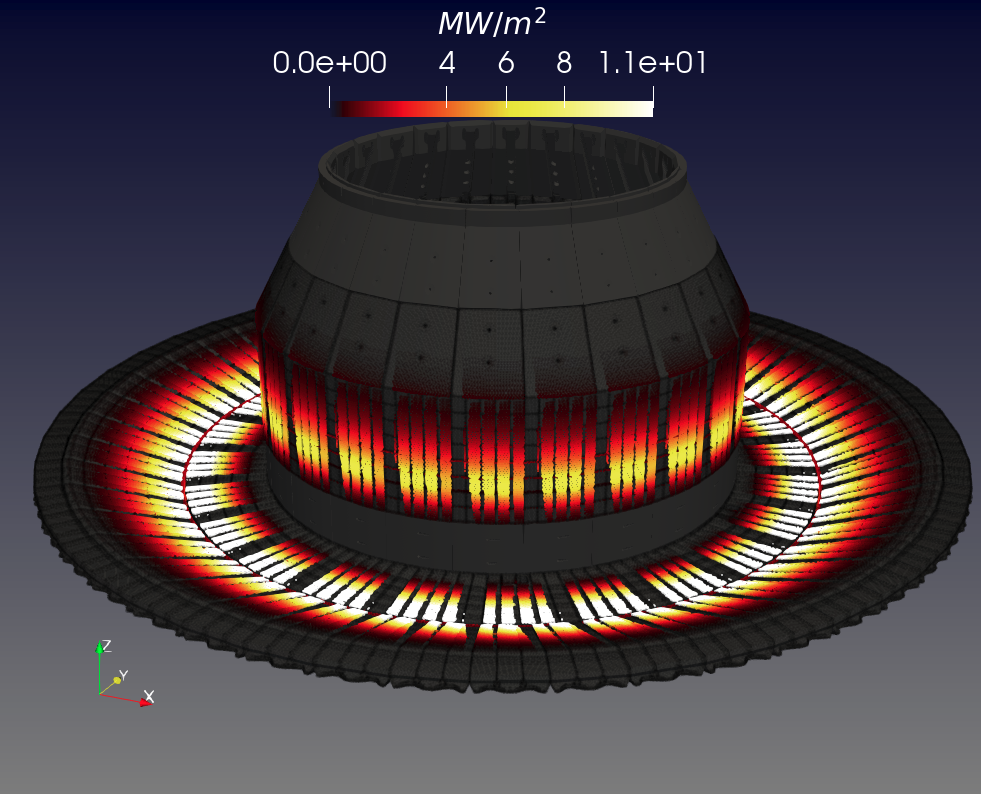 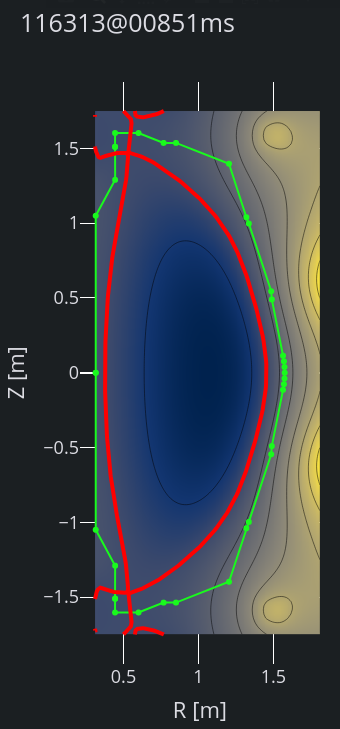 BT = 1T
Ip = 2MA
∠ @ peak = 0.86°
Profile: Gaussian Spreading
λq = 1.903mm (Eich #15)
S = 0.914 mm (Makowski #6)
Max Mesh Edge Length: 3 mm
NSTX-U Lower Divertor 
(prediction circa 2019)
T Looby et al 2021 Fusion Science and Technology 78-1
[Speaker Notes: for this slide i would talk about why you see such a complex footprint.  the reason is because of the CAD geometry, and each shadowed region corresponds to a wavelength in the CAD assemblies.  the work Reinke and I did on NSTXU back in 2017-2019 made it obvious that we needed to couple the plasma physics directly to the CAD, otherwise we would miss nuanced effects]
New HEAT runaway electron module is based on the HEAT filament module
Creates a distribution of RE macro particles in space and velocity based on inputted distribution function
Follows these particles along field lines
Calculates the total kinetic energy of the runaway beam
Calculates energy deposited onto PFCs
So far very preliminary
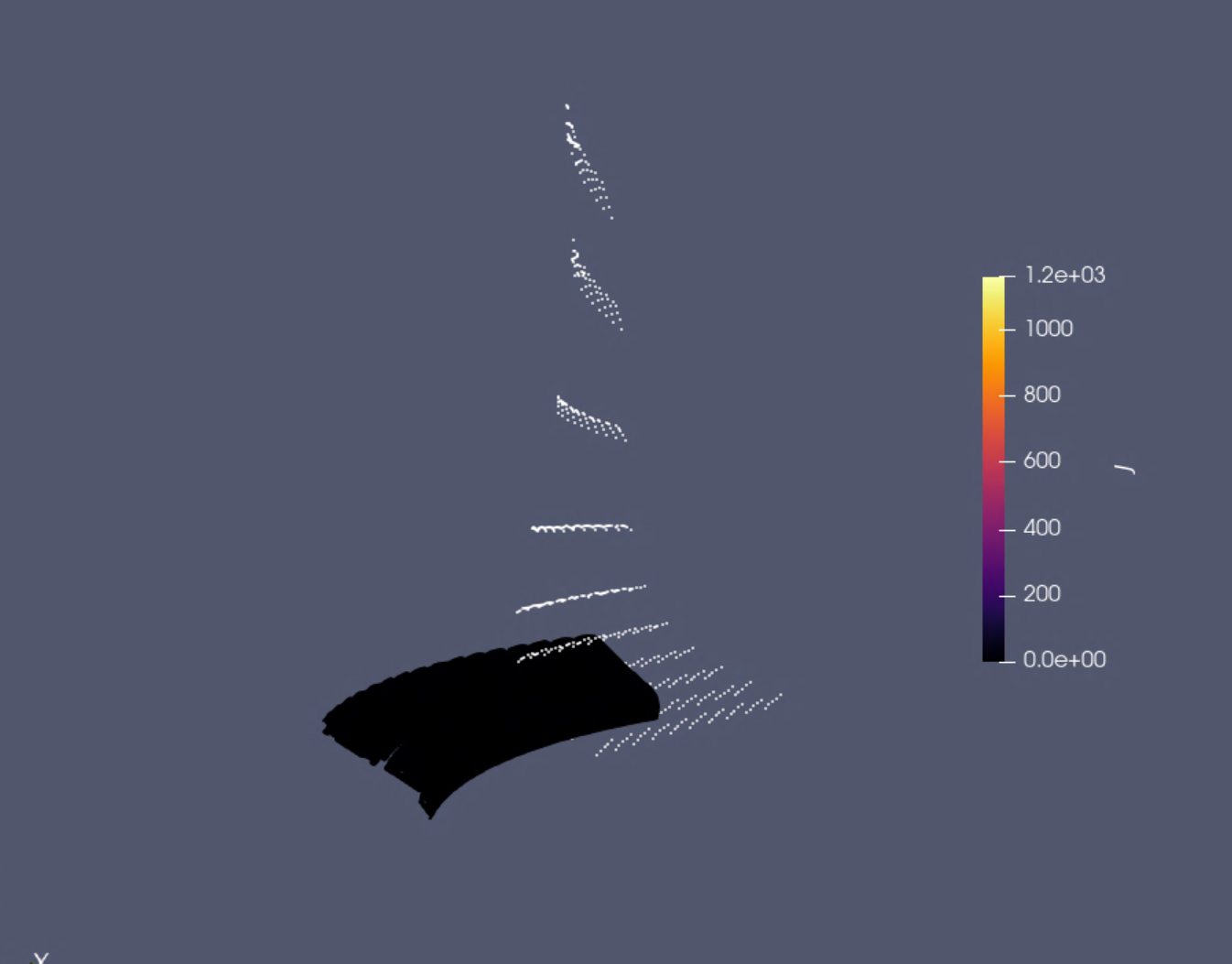 Todo image
Preliminary Runaway Simulations in HEAT
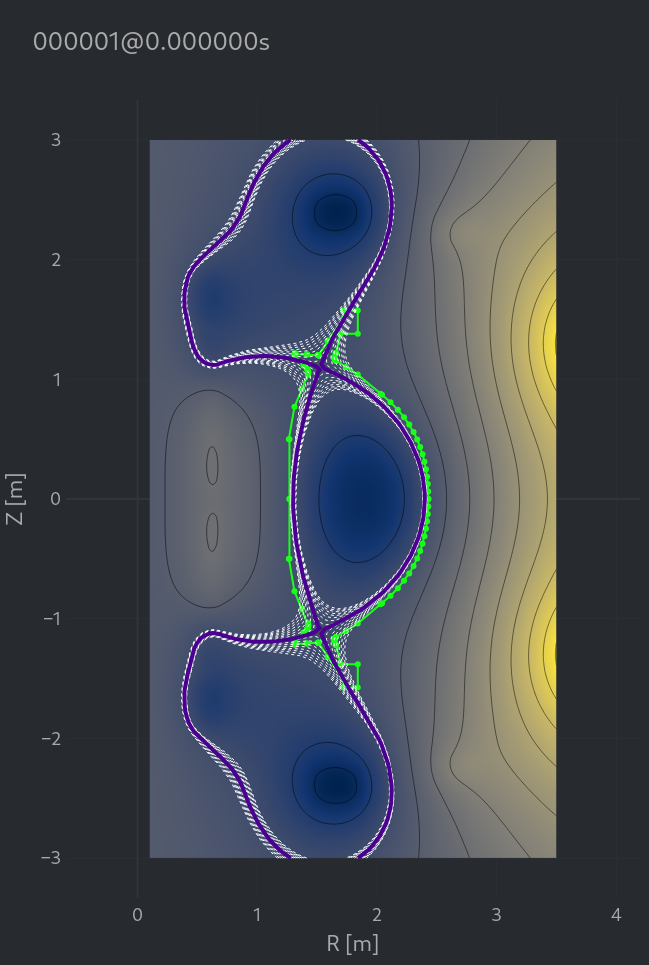 Simulation parameters
SPARC primary reference discharge (PRD)
E= 10 MeV
IRE= 1 MA
Centered around z = 0 and R = ~2.4
The first goal was to get the new module to be able to follow REs along field lines
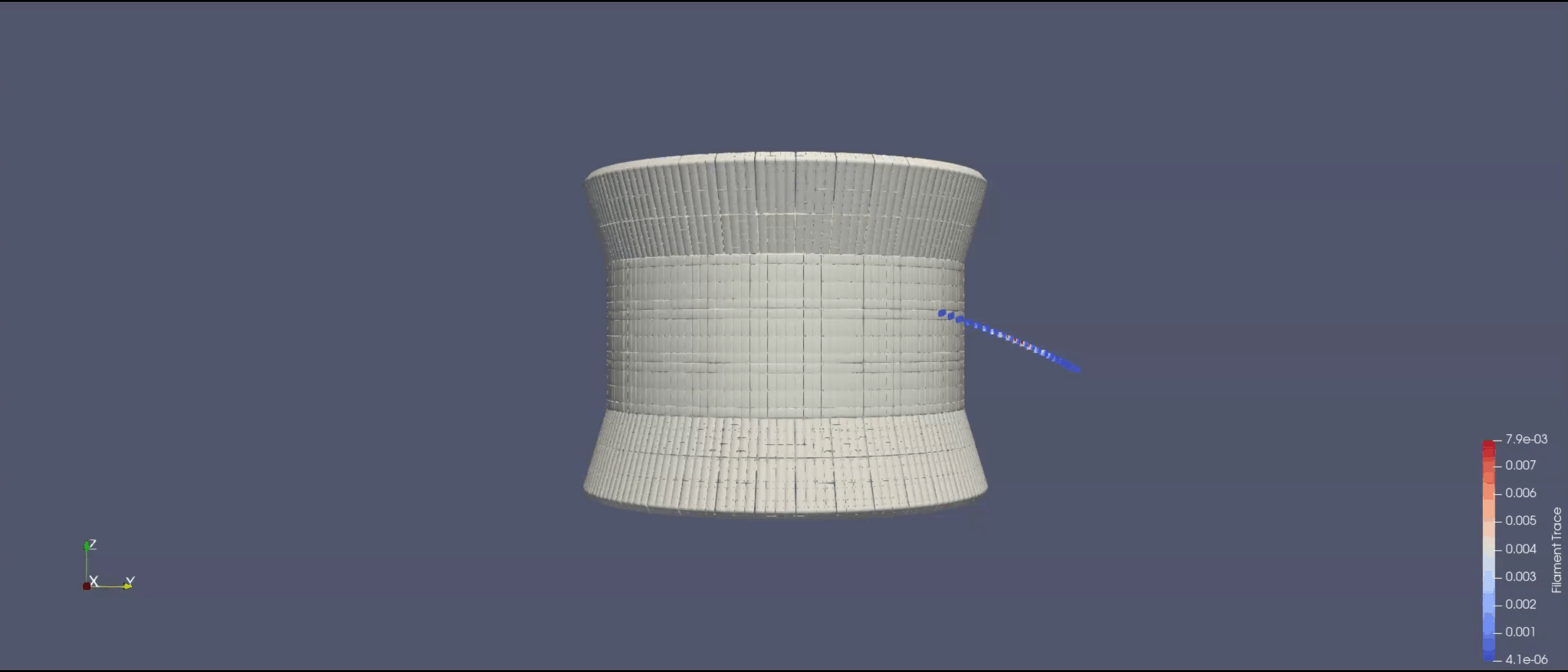 Next we tested heat deposition onto a simple plane
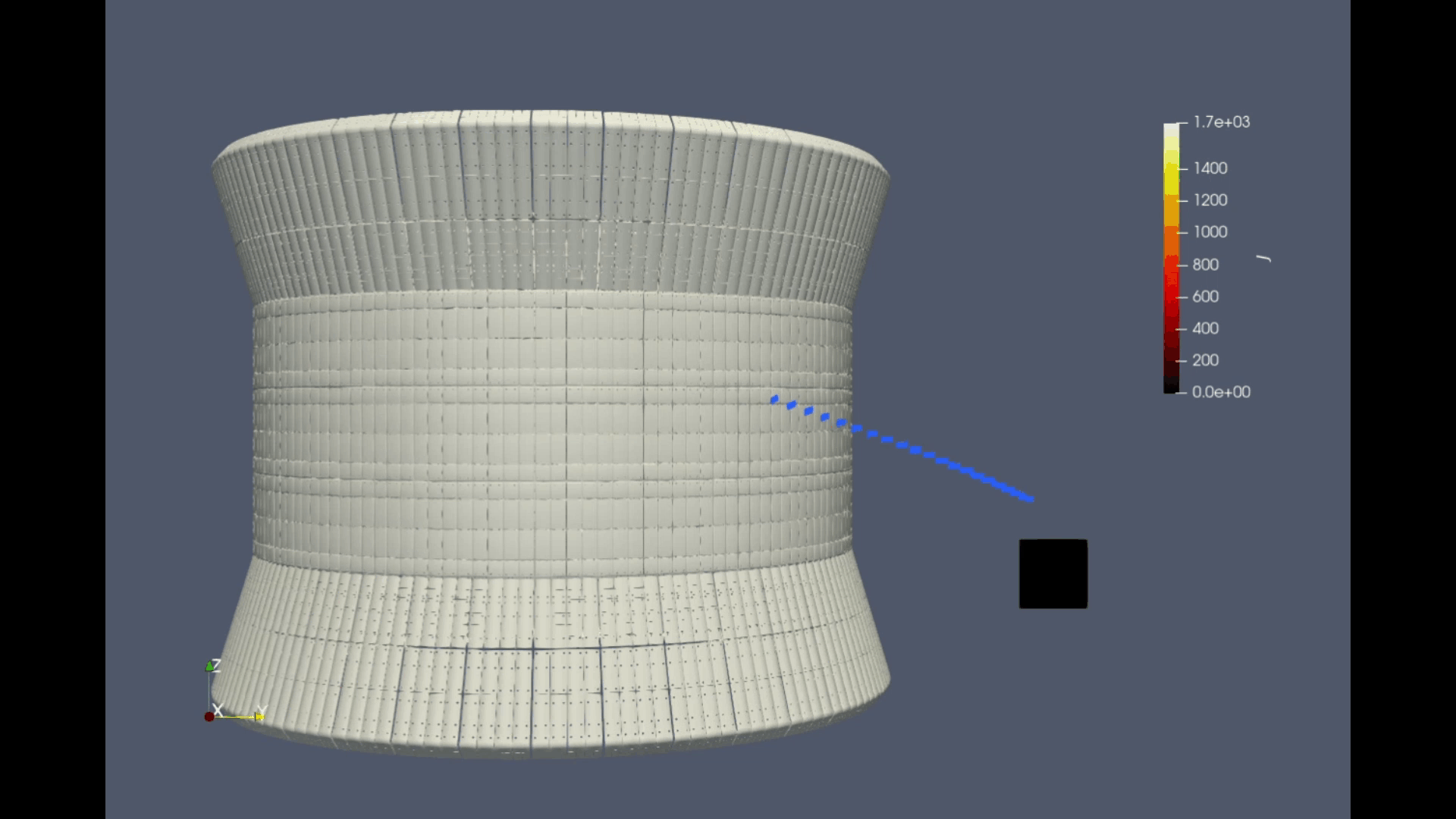 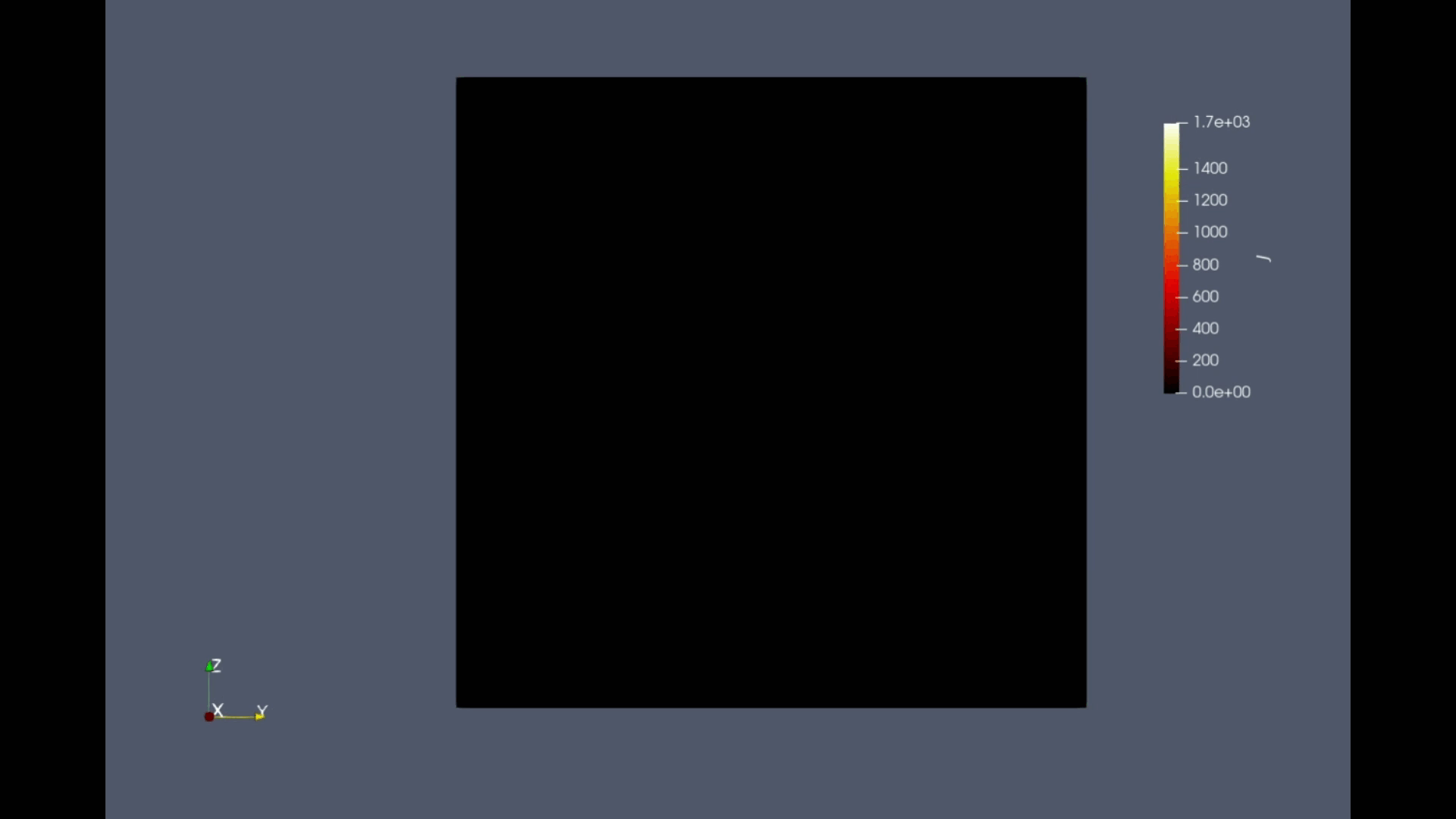 We can now run simulations with runaways hitting real CAD
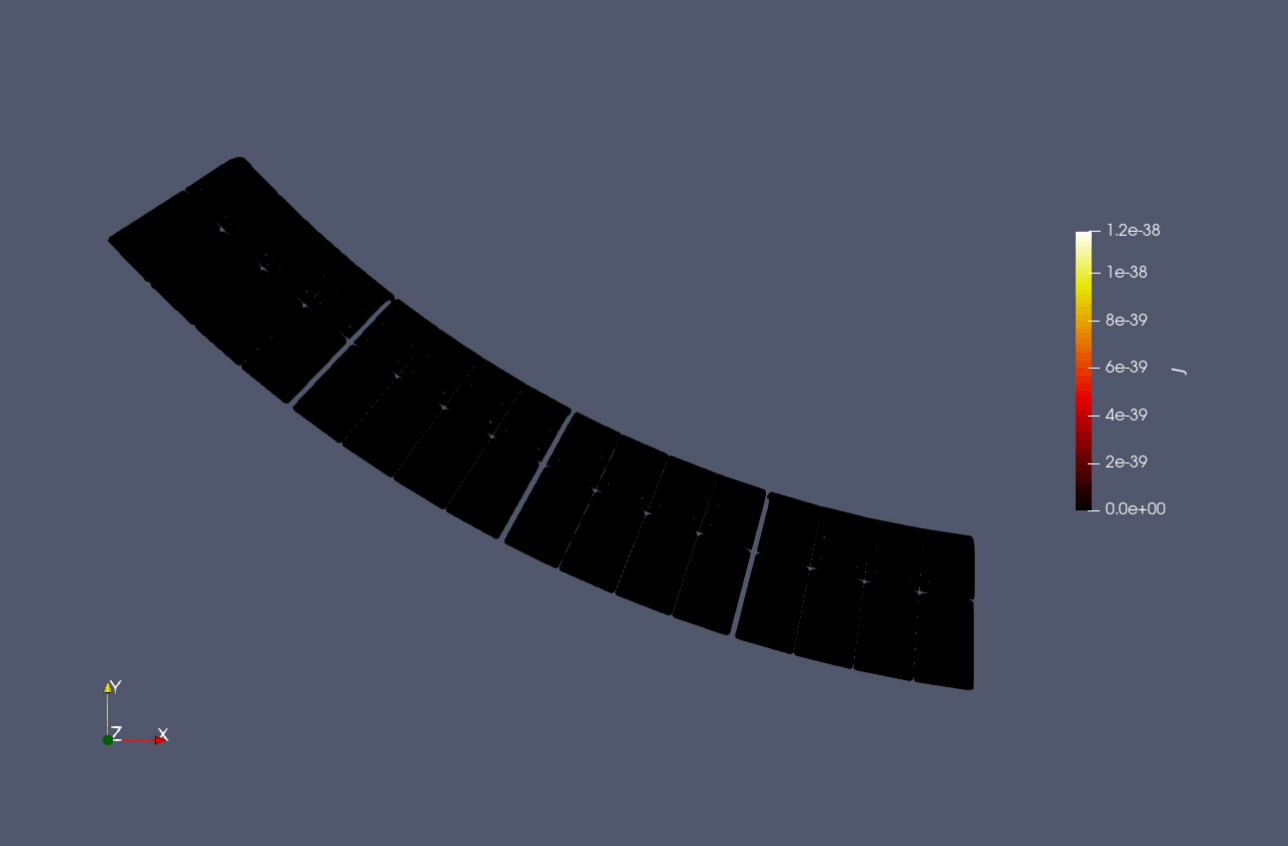 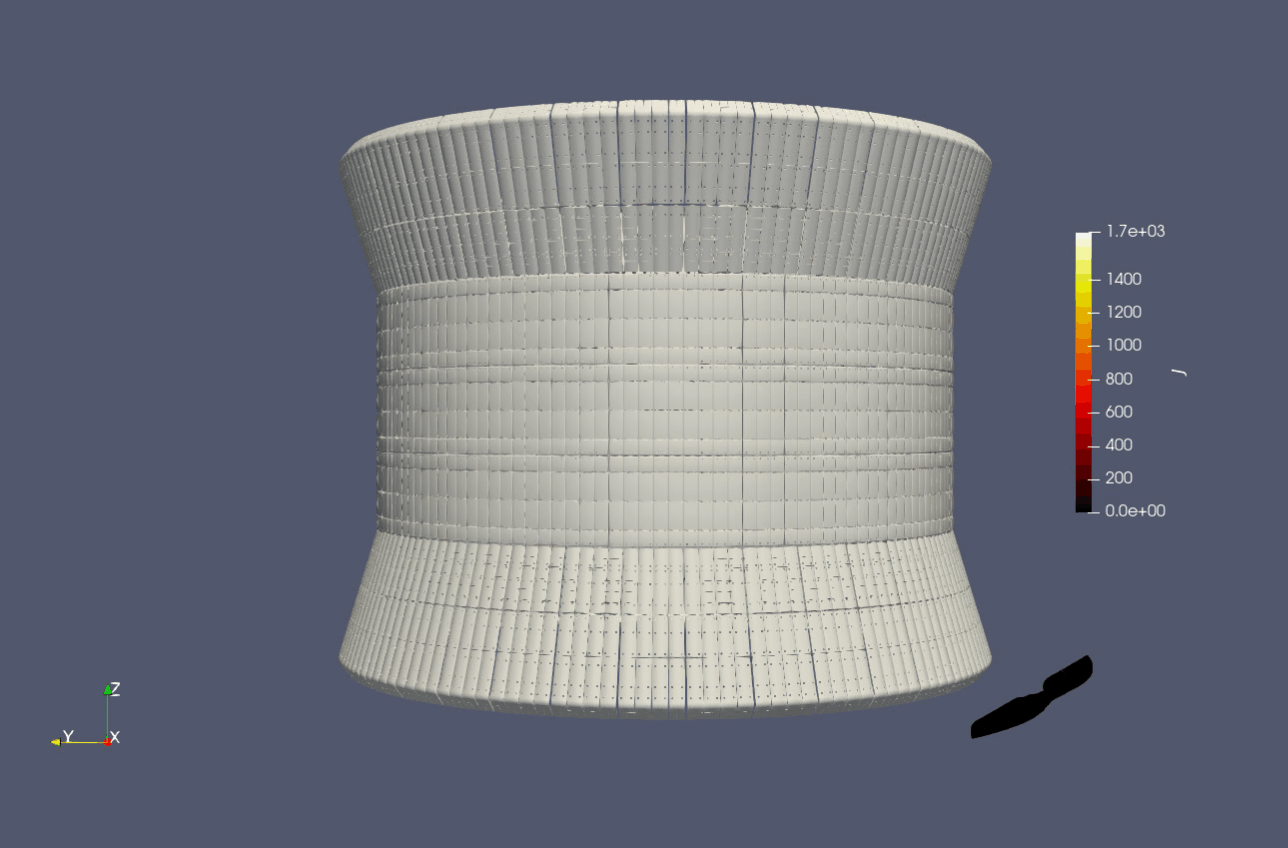 Total energy deposited: 54 kJ
Future Work and Conclusions
Adding more physics effects will improve model
Guiding center drifts
Gyro-orbits
Transport 
More sophisticated energy deposition mechanisms
Connection to GEANT simulations
Magnetic energy conversion
Connection to M3D-C1 for 3D magnetic fields
Use ELMER (https://doi.org/10.5281/zenodo.7892181) to include phase transitions in heat transfer equations
We also plan to benchmark code on previous experiments (C-Mod) and with electron beam experiments
Conclusions:
REs have potential to cause wall melting in SPARC at currents less than 0.5 MA
We can now use HEAT to study runaway electrons and their wall impacts
HEAT can trace REs, calculate heat deposited into walls, and calculate the temperature changes in PFCs
Adding more physics into HEAT will allow us to improve accuracy and understanding of RE impacts
Backup Slides
Including magnetic energy limits current further
Critical current for various wetted areas
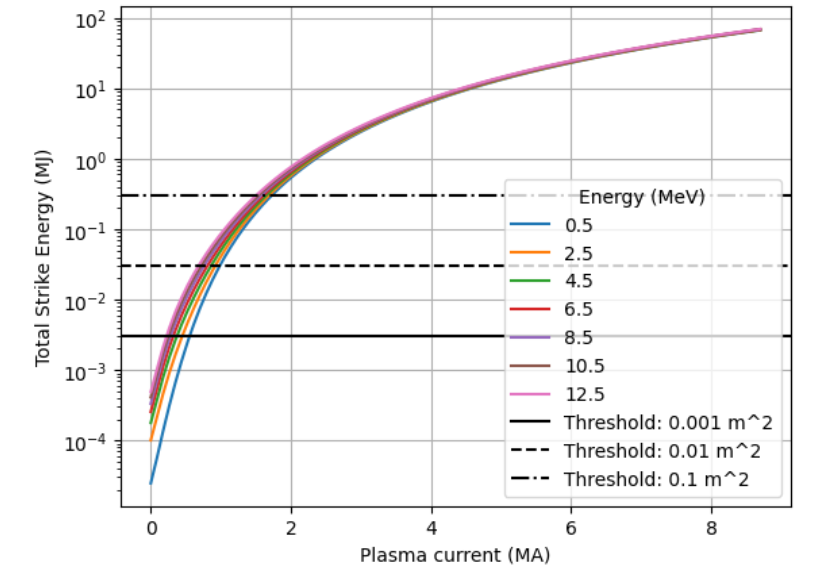 Magnetic energy is expected to be deposited in wall during impacts [Igitkhanov CPP 2013]
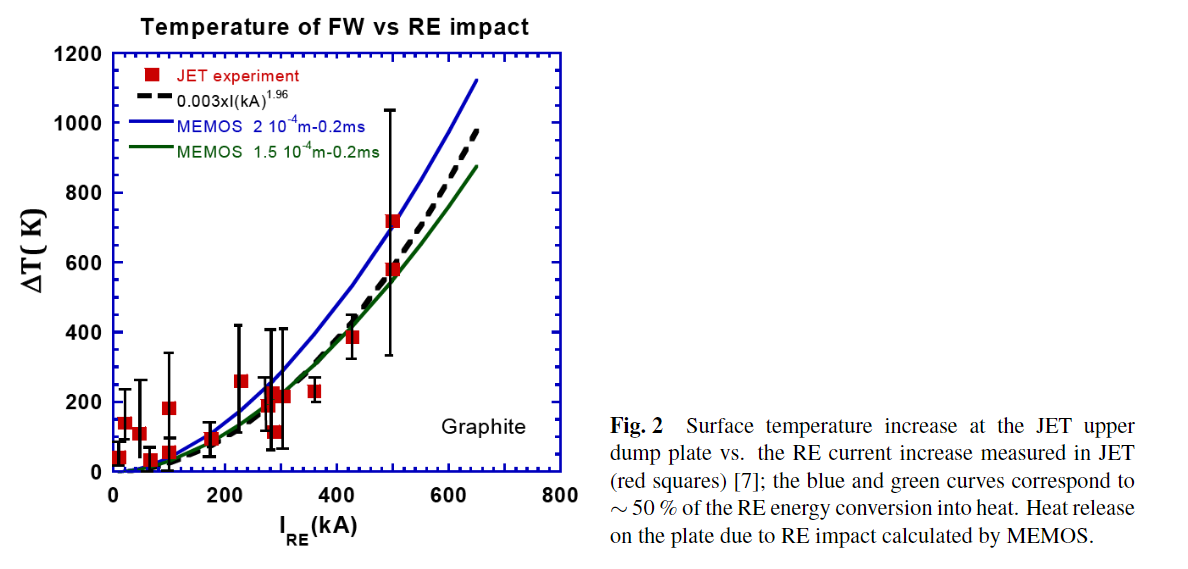 “The observed increase of temperature at a spot on the JET dump plate upon increasing the RE current can be explained by assuming that 50 % of the RE energy, predominantly magnetic energy, is converted into heat”
HEAT can be a testbed for magnetic to kinetic energy conversion
Experimentally magnetic energy is deposited into the walls as heat
The process through which this happens is not fully understood
In HEAT we can explore different options
The filament module allows for study of ELMS in HEAT
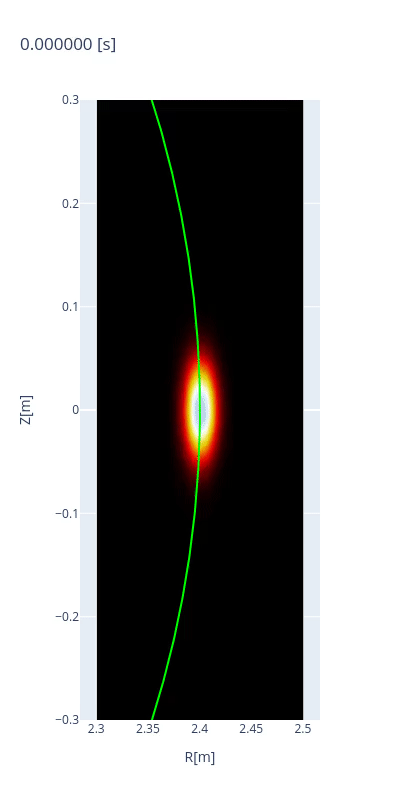 Based on the free streaming model (FSM)
Defines a filament using a 3D Gaussian wave packet
Follows this filament along field lines
Results match Fundamenski analytic model which has been validated experimentally [W Fundamenski 2005 Plasma Phys. Control. Fusion, T. Eich et al 2009 Journal of Nuclear Materials]
Well set up for the addition of runaway electrons
The filament module allows for study of ELMS in HEAT
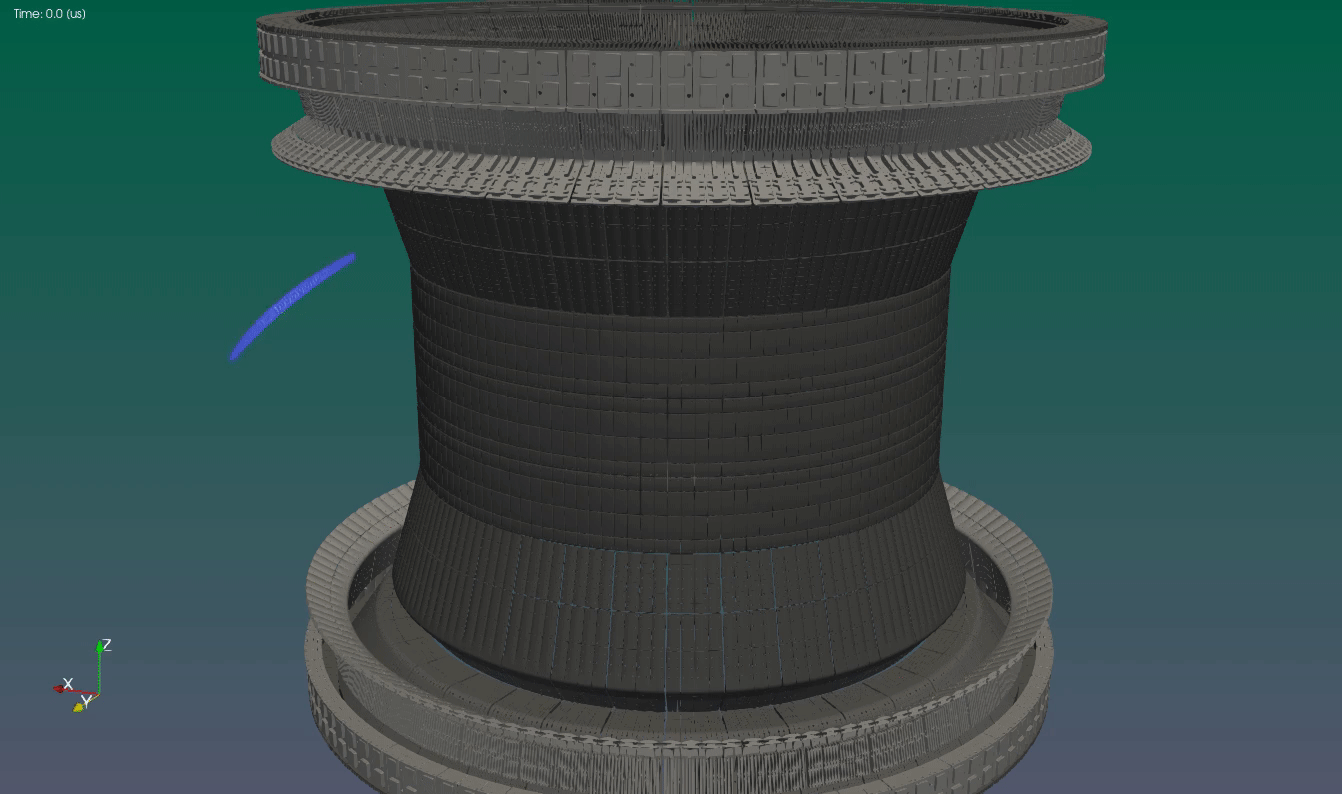 Source: Tom Looby
The first goal was to get the new module to be able to follow REs along field lines
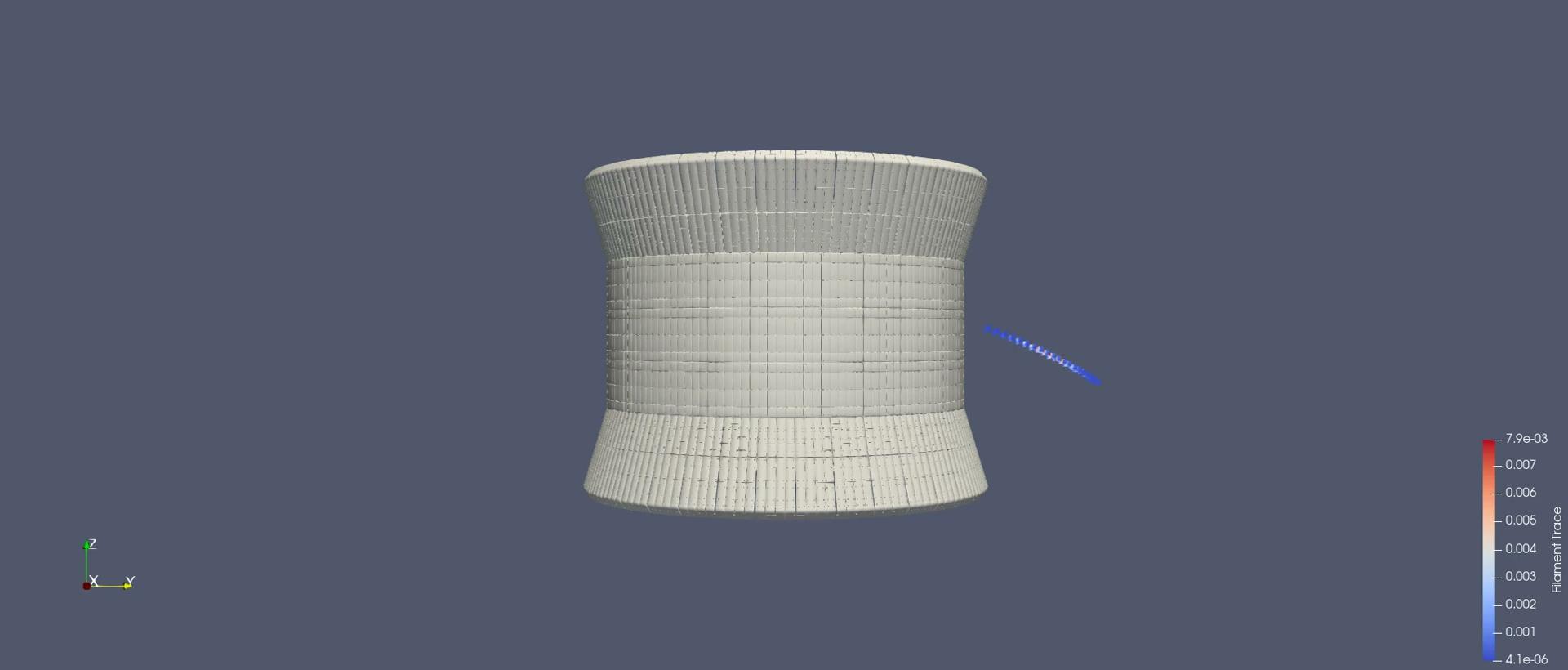 Next we tested heat deposition onto a simple plane
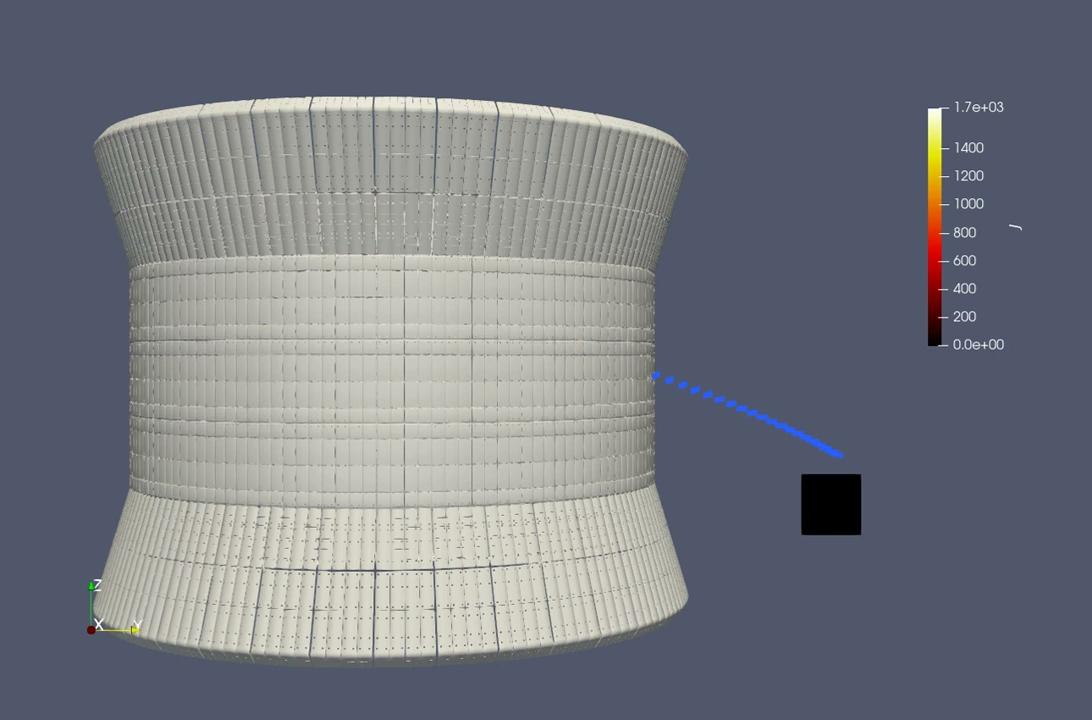 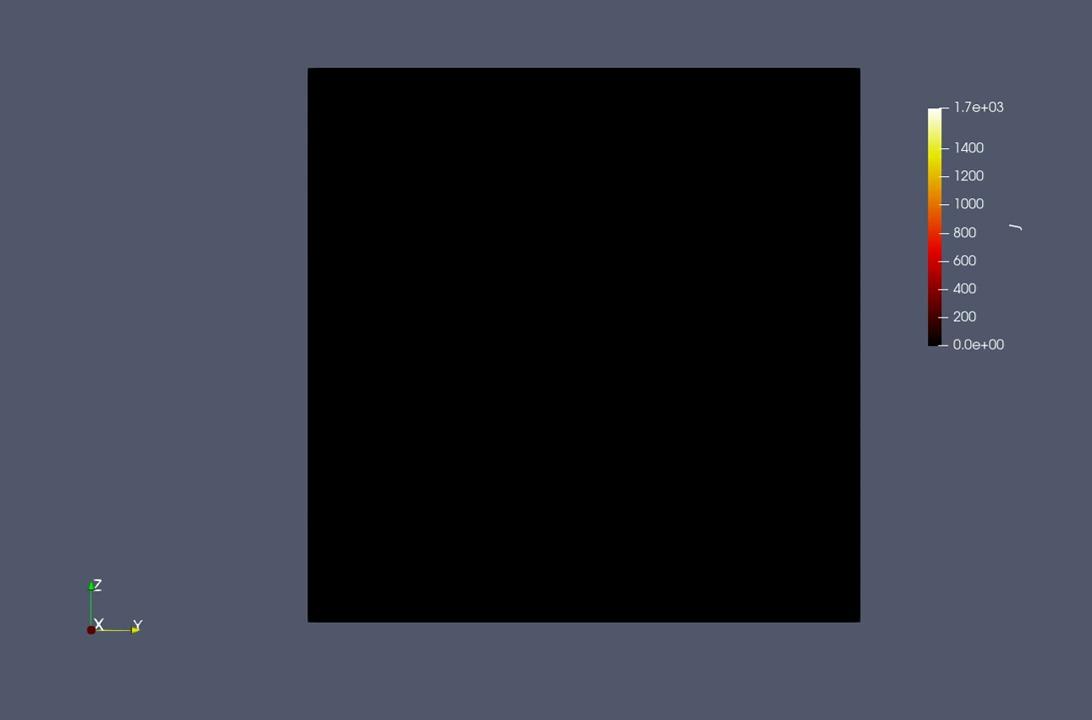 With a time varying set of MHD equilibria, HEAT can calculate time varying heat fluxes and temperatures
Example for an entire pedestal:
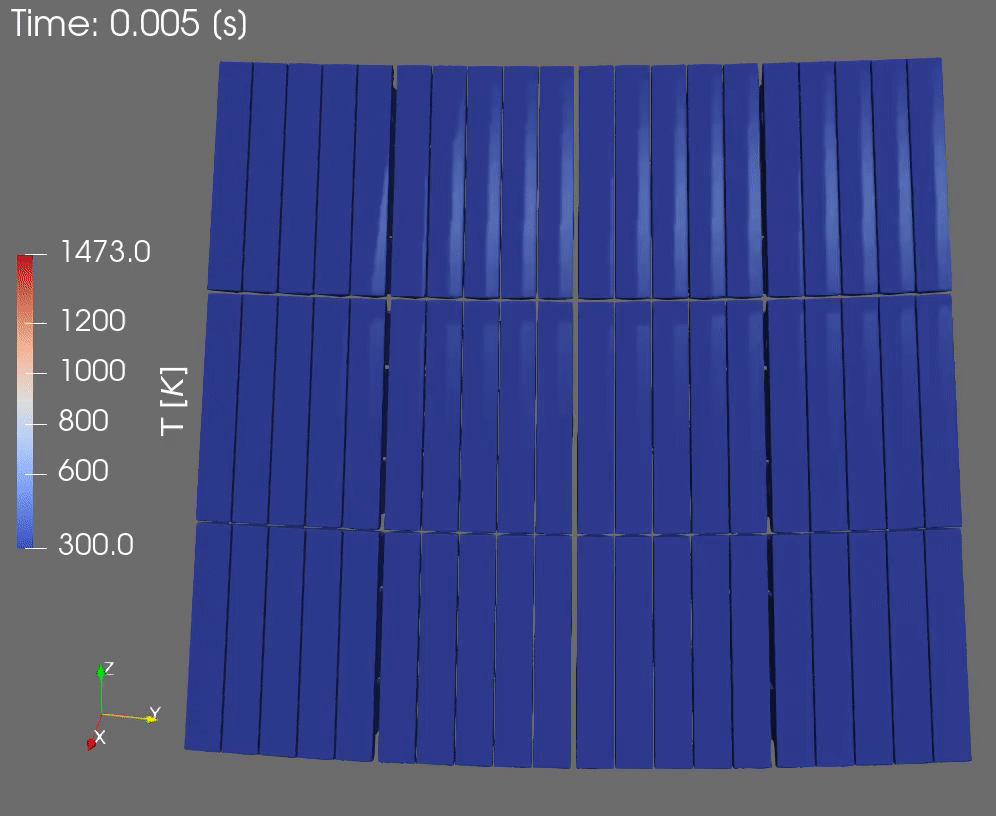 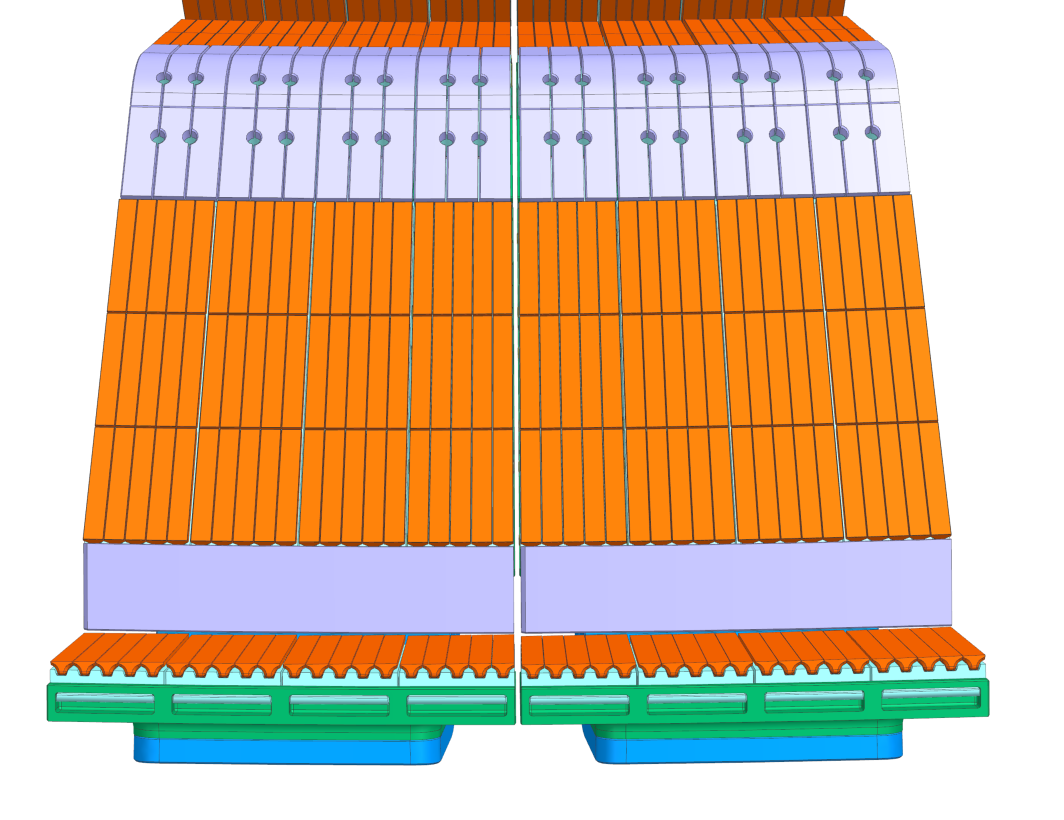 N=36
N=144
N=720
Geometry mode numbers can be onserved in the shadows
We can now run simulations with runaways hitting real CAD
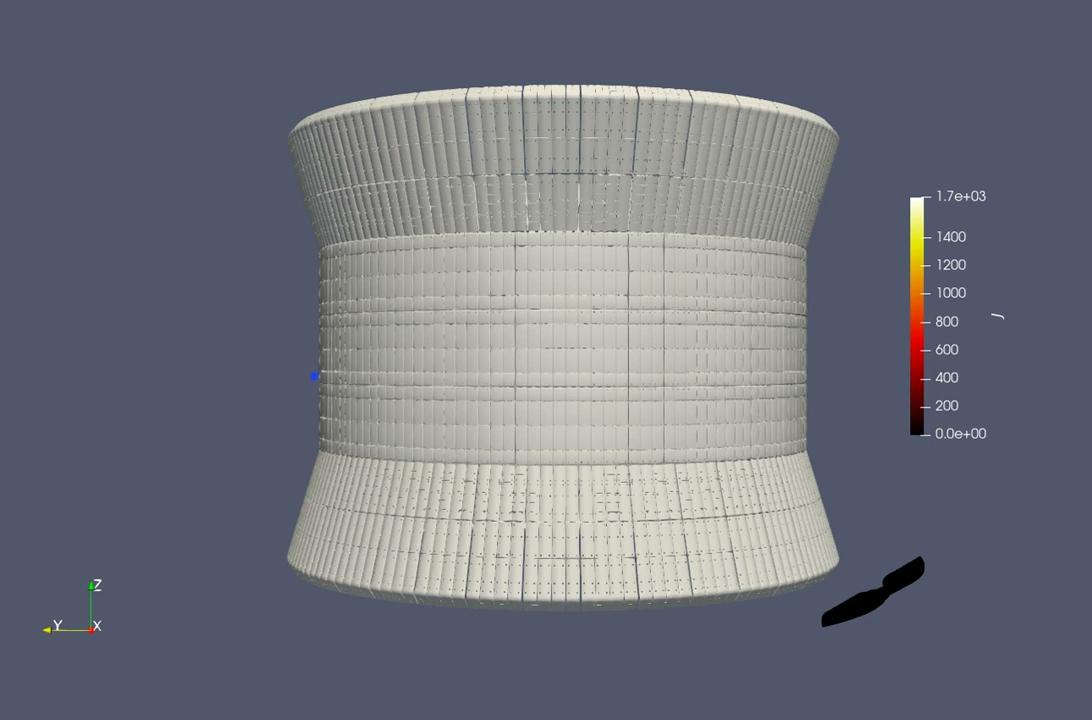 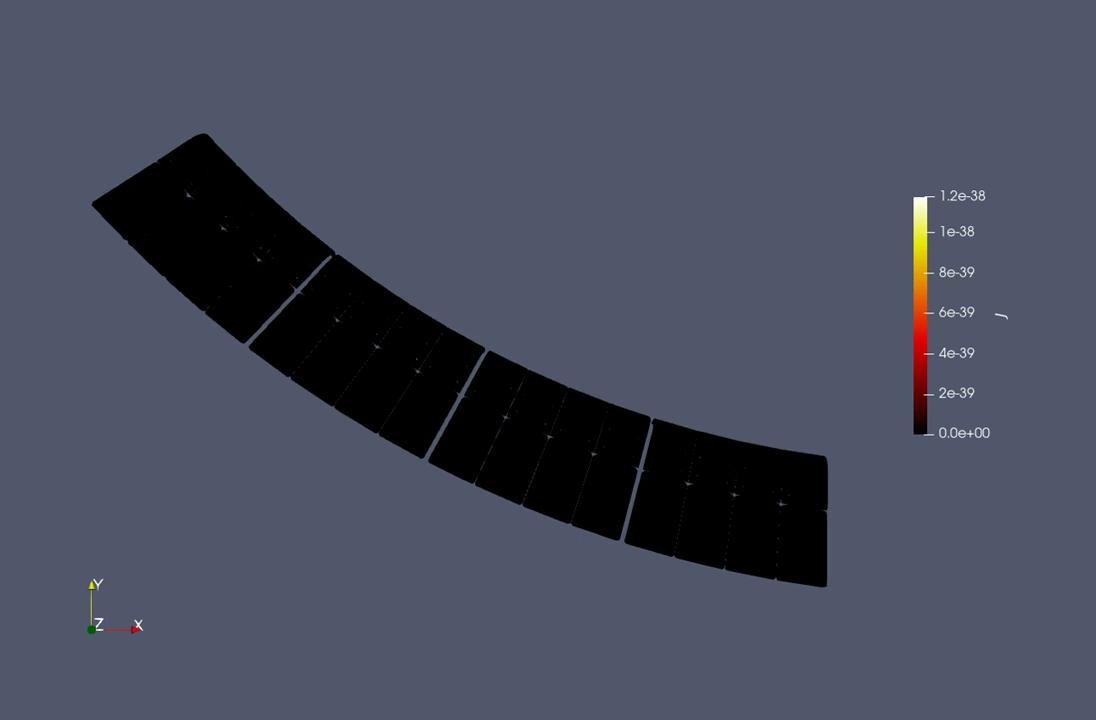 Total energy deposited: 54 kJ